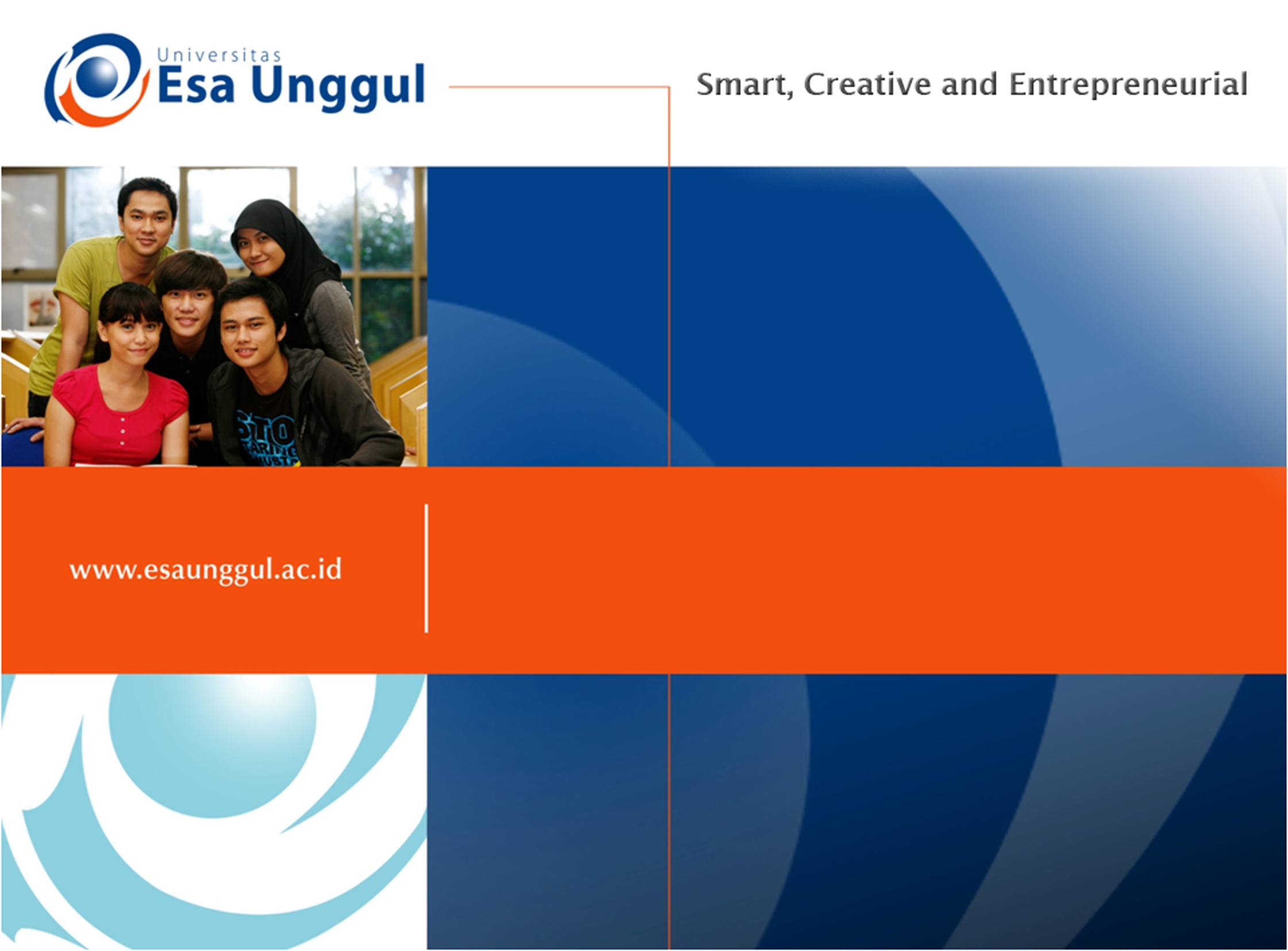 Siklus manajemen obat
PERTEMUAN  ke 3
Dra Ratih Dyah Pertiwi,M.Farm,Apt
NAMA PRODI : Kesehatan Masyarakat
Fakultas Ilmu Ilmu Kesehatan
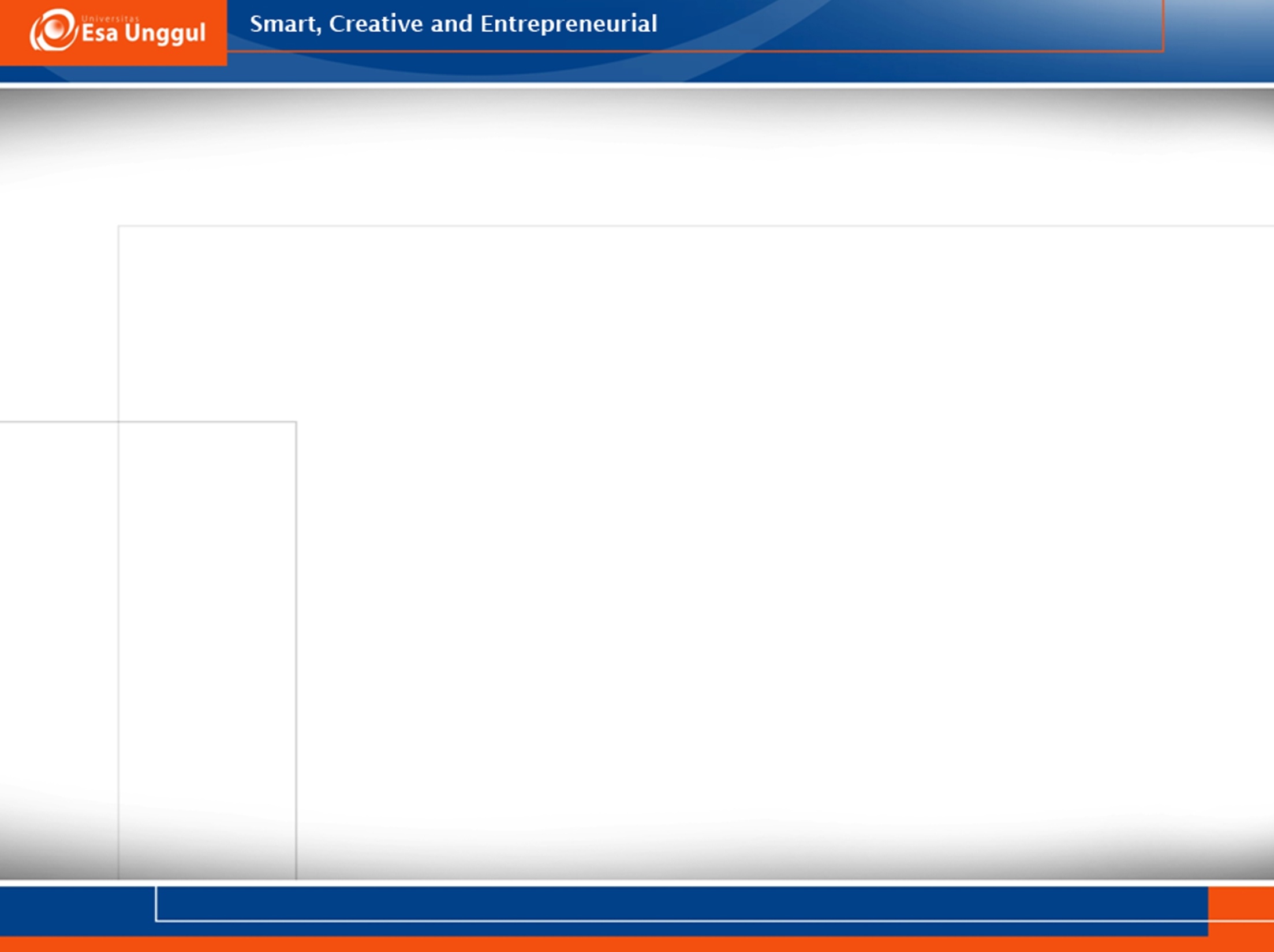 KEMAMPUAN AKHIR YANG DIHARAPKAN
Mahasiswa mampu memahami  managemen logistik 
Mahasiswa mampu memahami  apa yang termasuk didalam logistik pelayanan kesehatan 
Mahasiswa mampu memahami siklus logistik pelayanan kesehatan
DASAR HUKUM
UU. No. 23 , tentang KESEHATAN
PP. No. 72 Tahun 1998, tentang PENGAMANAN SEDIAAN FARMASI
SK.MENKES. tentang KONAS
SK.MENKES. No. 1197 Tahun 2004 tentang STANDAR PELAYANAN FARMASI DI RUMAH SAKIT
DIRJEN BINA FARMASI dan ALKES Dep.Kes RI Tahun 2008, tentang PEDOMAN PENGELOLAAN PERBEKALAN FARMASI DI RUMAH SAKIT
managemen logistik
Manajemen lebih menitik beratkan pada cara untuk mengelola barang melalui tindakan-tindakan perencanaan dan penentuan kebutuhan, pengadaan, penyimpanan, penyaluran, pemeliharaan dan penghapusan untuk mencapai tujuan yang telah ditetapkan
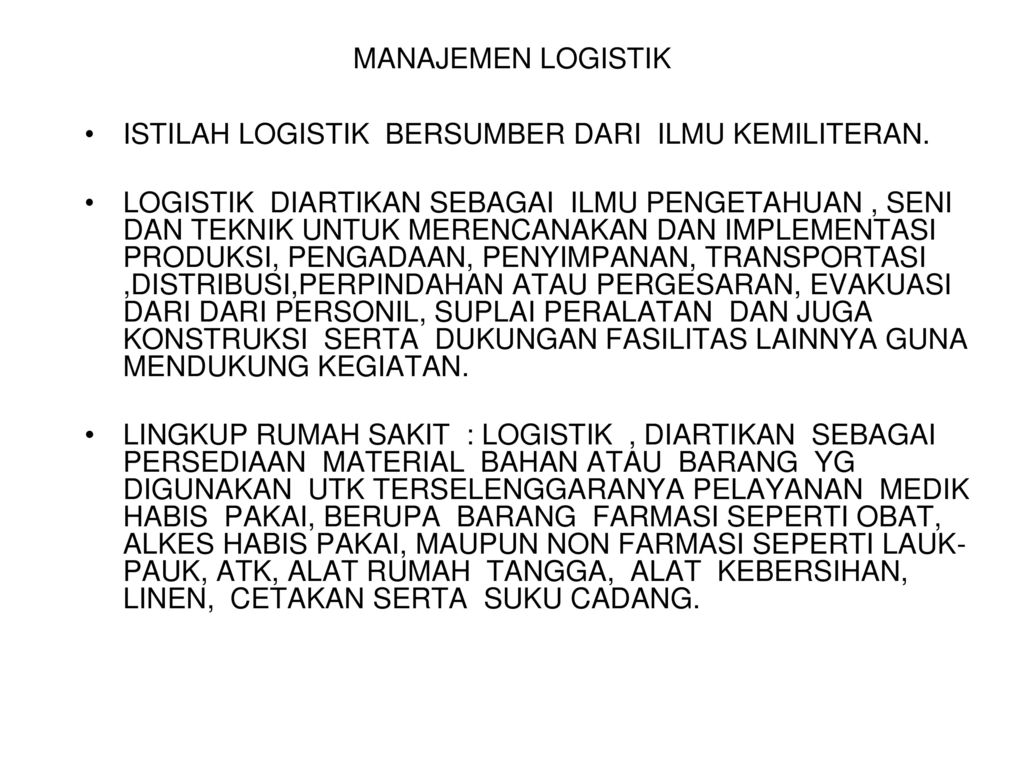 A. Hasyim Ali menterjemahkan pendapat P. Bowersox tentang pengertian logistik modern.
Logistik modern yaitu proses pengelolaan yang strategis terhadap pemindahan dan penyimpanan barang, suku cadang, dan barang jadi dari para supplier, diantara fasilitas-fasilitas perusahaan dan kepada para pelanggan.
Mengapa logistik pelayanan kesehatan  perlu dimanage ?
Pelayanan  RS
		
Pelayanan pasien	  Revenue center
Perbekalan Farmasi dikelola dengan cermat dan penuh tanggung jawab
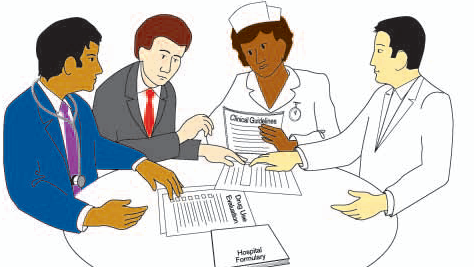 Pendapatan rumah sakit terkontrol
7
Logistik Rumah Sakit
PENGELOLAAN logistik FARMASI

Adalah suatu siklus kegiatan yang saling terkait dimulai dari perencanaan, pengadaan, penerimaan, penyimpanan, pendistribusian, pengendalian, pencatatan dan pelaporan, penghapusan, monitoring dan evaluasi
Terkait dengan dengan unit Instalasi Farmasi Rumah Sakit
ALUR PENGADAAN SAMPAI KE IFRS : OBAT,ALKES, BHP MEDIS
Menurut Hassan (1981) farmasi rumah sakit merupakan bagian atau pelayanan di rumah sakit yang dipimpin oleh seorang profesional apoteker dengan suatu kualifikasi tertentu secara resmi. 
Mengingat peran, tugas dan nilai barang, serta akibat yang akan timbul pada pasien, maka farmasi rumah sakit harus dikelola oleh orang yang mempunyai kemampuan tinggi dalam hal manajerial dan profesional di profesinya. Pada kesempatan ini yang akan dibahas adalah khusus mengenai manajemen dan dasar utama yang digunakan dalam hal manajemen obat adalah Drug Management Cycle (Pudjaningsing, 2006).
Siklus manajemen obat
Pengelolaan obat di rumah sakit merupakan aspek manajemen yang penting
Obat
Tidak efisien 		     dampak negatif bagi rumah sakit baik secara medis maupun ekonomis
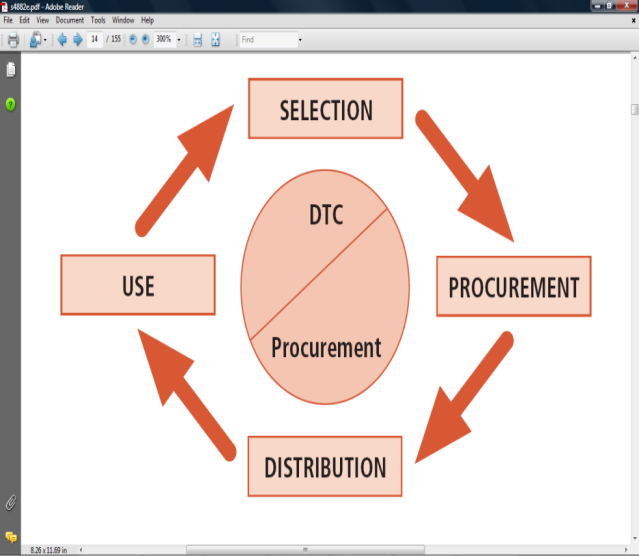 Manajemen obat secara sistematis
Drug Management Cycle
13
Drug Management Cycle
Tahapan-tahapan yang saling terkait membutuhkan koordinasi yang baik agar berjalan optimal
Sehingga    mutu dan efisiensi pelayanan
Langkah awal dalam pengelolaan obat 	:
seleksi, perencanaan dan pengendalian obat. Ketiga tahapan tersebut dilakukan untuk mendukung pengadaan obat yang tepat bagi rumah sakit.
14
Management support yang terdiri dari manajemen organisasi, finansial, sumber daya manusia dan sistem informasi merupakan hal yang sangat penting diperhatikan karena akan mendukung pelaksanaan tahapan pengelolaan obat yang meliputi tahap-tahap selection, procurement, distribution dan use. Selection adalah tahapan pemilihan obat yang akan dipakai di rumah sakit yang nanti akan berakhir dengan dibuatnya formularium (Pudjaningsing, 2006).
Proses pemilihan obat untuk formularium dapat dijabarkan sebagai berikut:
a.	Penetapan masalah kesehatan
b.	Pemilihan jenis terapi dan penyusunan
Seleksi Obat
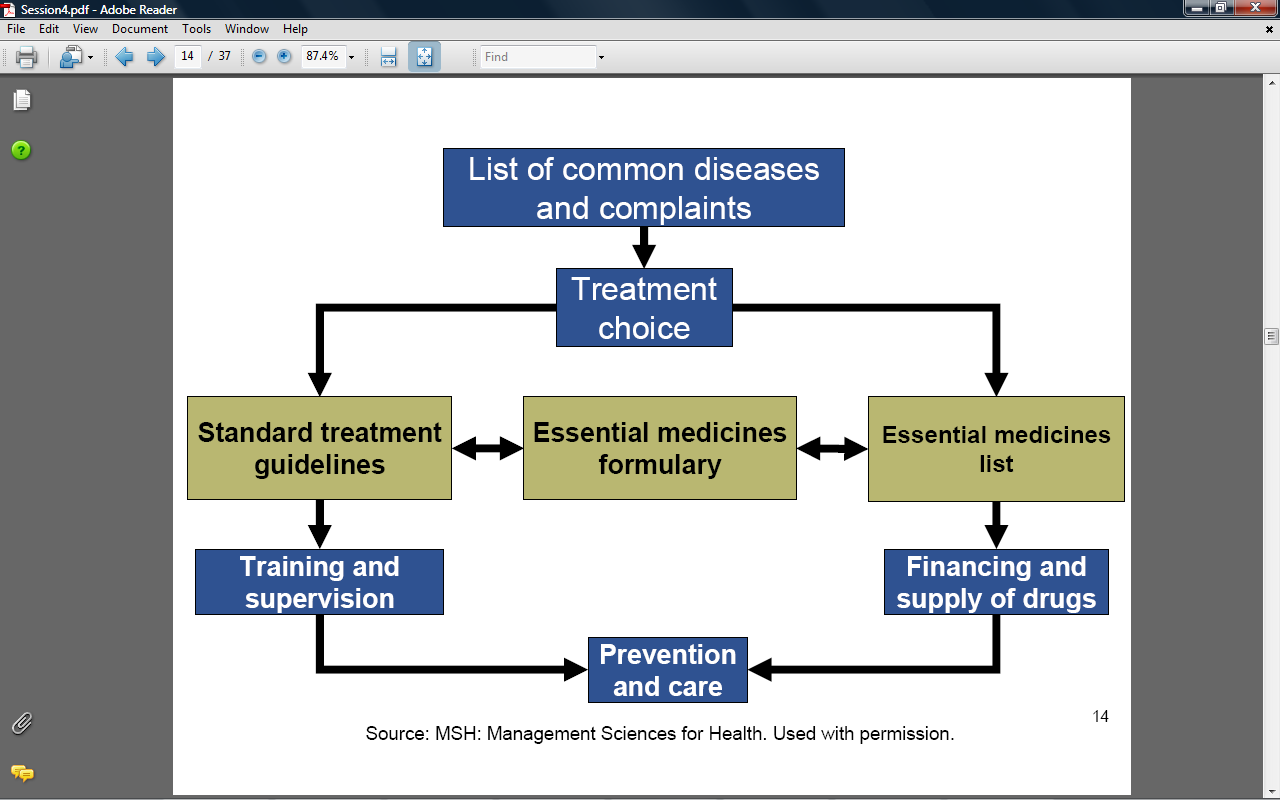 16